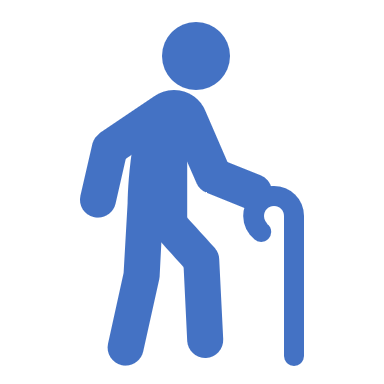 Unit 1- Human Lifespan Development
Introduction to unit
Introduction
What you need to know about the exam
There are several key things you need to be aware of: 
The exam is 90 minutes (1 hour and a half) and there are a maximum of 90 marks. 
The marks for EACH question are shown in brackets – use this as a guide as to how much time to spend on each question. 
There will be a range of different command words used in the questions- make sure you know what they are asking you to do.
Grade boundaries
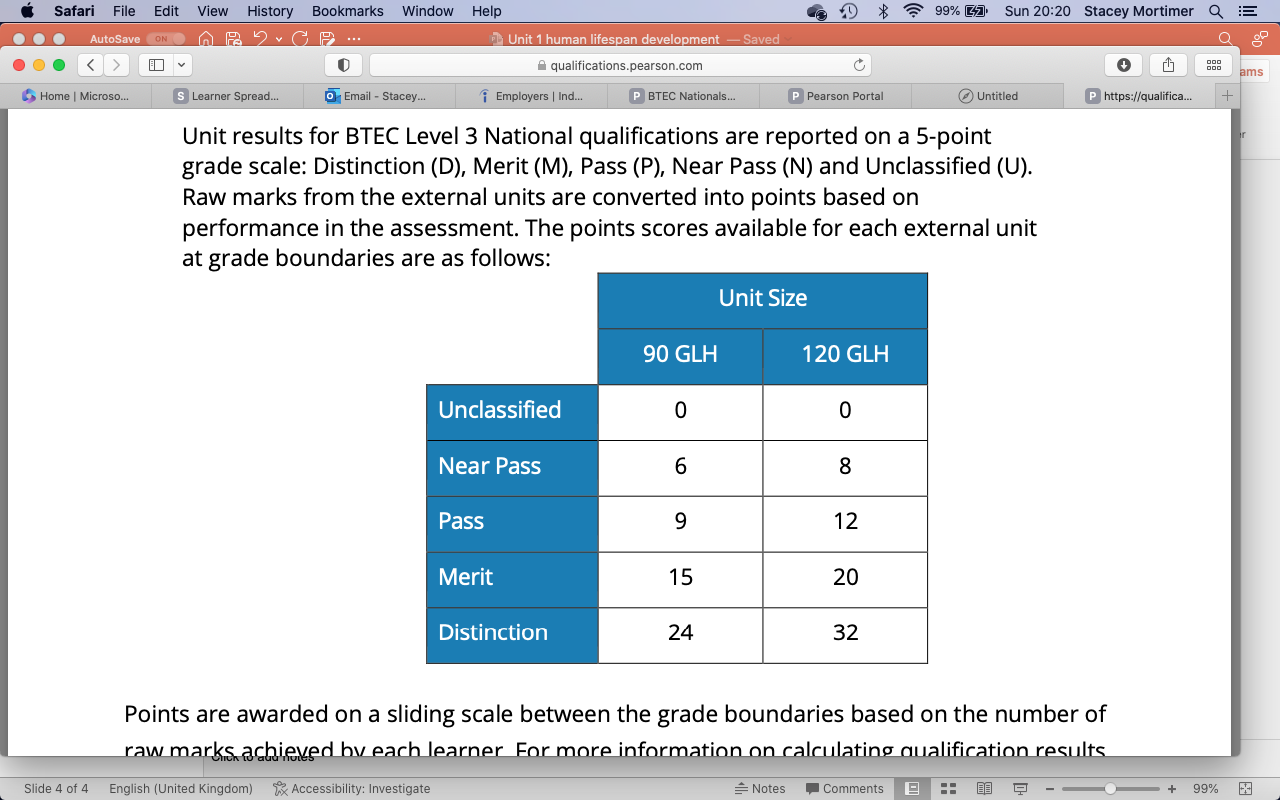 Learning aims
A Human growth and development through the life stages. 
B Factors affecting human growth and development 
C Effects of ageing
About this unit
Health and social care practitioners work with people of all ages. 
This unit explores physical, intellectual, emotional and social development across the human lifespan. 
You will explore patterns of growth and development and key factors that can affect health and development of the environment, social or financial factors.
Throughout our lives, we experience a number of life events, these can be predictable or unpredictable, but both may have an impact on individuals. 
Theories exist to assist practitioners in understanding behaviour and some will be examined.
A Human growth and development through the life stages
Throughout our lives we continue to grow and develop. This can be physically, intellectually, emotional or socially. This life stages are shown below.
Early adulthood 19-45 years
Middle adulthood 46-65 years
Adolescence 9-18 years
Infancy 0-2 years
Early childhood 3-8 years
Later adulthood 65+
Physical development across the life stages
Growth and development are different concepts 
Growth is measured as an increase in height or weight. The amount of growth varies between the different life stages, with rapid growth infancy, early childhood and puberty. 
Growth also varies proportionately, for example in infancy, the head is proportionately larger and the legs shorter. This means that not all body parts grow by the same amount, or at the same time. Gross motor skills and fine motor skills develop.
Task
State three ways that we can measure changes in growth and how it is done.
Growth
When you were a baby, you had tiny hands, tiny feet, and tiny everything! Slowly, as you grew older, everything became a bit bigger, including your bones. 
A baby's body has about 300 bones at birth. These eventually fuse (grow together) to form the 206 bones that adults have. Some of a baby's bones are made entirely of a special material called cartilage. 
Other bones in a baby are partly made of cartilage. This cartilage is soft and flexible. During childhood, as you are growing, the cartilage grows and is slowly replaced by bone, with help from calcium.
Growth
Growth is an increase in a measurable quantity such as height or weight or other dimensions. Development is about the complex changes in skills and capabilities that an individual experiences as they grow. During their lifespan, an individual will pass through the different stages shown in the table below.
Growth
Large muscles develop before small muscles. Muscles in the body's core, legs and arms develop before those in the fingers and hands. Children learn how to perform gross (or large) motor skills such as walking before they learn to perform fine (or small) motor skills such as drawing. 
The centre of the body develops before the outer regions. Muscles located at the core of the body become stronger and develop sooner than those in the feet and hands. Development goes from the top down, from the head to the toes. This is why babies learn to hold their heads up before they learn how to crawl.
Physical development across the life stages
Gross motor skills are those that use the big muscle groups and fine motor skills are those that use smaller muscle groups. Growth is measured using height and weight. 
Infancy 0-2 years
When a child is born, it will have innate reflexes such as grasp reflex or sucking reflex. In infancy the child develops gross and fine motor skills.
Development
Development  are complex changes including an increase in skills, abilities and capabilities 
It describes the changes that might be complex and involve ability levels altering.
Development
Development happens from head to toe- an infant will first be able to control their head, then develop control over their body to enable them to sit and finally have control over their legs and feet to allow them to crawl and eventually walk. 
From the inside to the outside- an infant learns to control movements in their body first then in their arms and legs until, finally, they can control the small muscles in their fingers. 
In the same sequence but at different rates
Holistically- areas of development are dependent on and influence each other.
Development
Development can be seen as a journey. As the journey progresses. Children reach a number of key milestones.
 These are also referred to as development norms and describe the skills that infants.
 Children and adolescents are expected to develop at particular ages or stage of their life. These norms include walking talking or tying shoelaces.
PIES
Physical- gross and fine motor skills
Social development
Emotional development
Intellectual development and language skills
Development
Development can be seen as a journey. As the journey progresses, children reach a number of key milestones. These a referred to as developmental norms and describe the skills that infants, children and adolescents are expected to develop at different stages of their life. 

Development norms- a description of an average set of expectations with respect to a young child’s development for example by the age of 12 months a child has the ability to stand alone. 
Milestone- an ability achieved by most children by a certain age. It can involve physical, social, emotional, cognitive and communication skills for example walking, sharing with others, expressing emotions recognising familiar sounds and talking.
Physical development across the life stages
Physical growth and development continues throughout a person’s life, but you will have noticed that development is not always smooth. 
During puberty you may have suddenly grown a few centimetres in a short period of time and then stayed the same height for a while. 
You may have noticed a small child who suddenly goes from crawling to climbing the stairs.
Physical development across the life stages
Task
Describe the difference between growth and development
Task
Martha has taken her daughter Genevieve, who is 13 months old, to the health centre to have her weighed and measured. While she is there, she notices that other children the same age as Genevieve are walking around quite confidently and is worried because her daughter is only able to walk around holding on to furniture and people’s hands. Martha speaks to the health visitor about her concerns. What advice might you give Martha about Genevieve’s development?
Measuring height
Infants grow rapidly and will reach roughly half their adult height by the age of two.
Adolescents (9-18 years) experience growth spurts (when height increases rapidly over a short period) during puberty. 
Full height is reached by the start of early adulthood (19-45 years).
The four principles of growth
Growth rates are not constant 
Different parts of the body grow at different rates
Growth rates vary between children
The growth rate of boys is usually faster on average
Head dimensions
Head circumference is measured at birth and at 6-8 weeks to identify any abnormality in brain or skull growth. Skull growth is faster in the first two years of life but continues into early adulthood. Head circumference is measured across the forehead, just above the ears and at the midpoint of the back of the head.
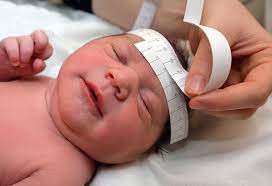 Recording growth
Growth is an indicator of children’s health and wellbeing. 
Measurements are plotted on a growth chart. Centile lines represent the values of measurement from a large number of children to show ’norms’ of growth in each age group. 
Growth charts give the length or height, weight and head dimensions expected at a particular age. 
Comparing children’s growth against norms is important to identify signs of ill-health and development problems. 
Growth charts are different for boys and girls as their expected rate of growth varies.
Task
Baby Brad is 8 weeks old. He has been taken to the clinic to check that he is growing at the expected rate. A nurse checks his weight and will plot it on a chart. She is aware that infants triple their weight in their first year. Write about how the nurse will check Brads growing at the expected rate. (5 marks)
Principles of development
Areas of development 
Physical development- growth and other physical changes that happen to our body throughout life.
Intellectual/cognitive development- the development of language, memory and thinking skills 
Emotional development- the ability to cope with feelings about ourselves and towards others
Social development- the ability to form friendships and relationships and to learn to be independent.
Development milestones
The rate of development may between individuals, but it follows the same sequence, with each stage called a milestone. Development is observed and cannot be measure in the same way as growth. 
0-3 months- can use gurgling and crying to communicate
18 months- can say six to ten words
2 years- can link words together 
3 years- can use simple sentences
8 years- can reason and explain
Task
Henry is 4 years old and attends nursery. His key person is worried that his development is not progressing as well as expected for his age. Outline and explain the role of observation and how it can be done to monitor Henry’s development. (5 marks)
Gross motor skills 0-8 years
Gross motor skills allow children to control the large muscles in their torso, arms, legs, hands and feet. 
Infancy 0-2 years 
Infants develop their gross motor skills from their head down. 
Around six months, infants gradually control muscles in their neck and back so they can roll, sit and crawl.
At around 11-13 months, the muscles in their legs develop so that they can stand, cruise and walk. 
At 2 years infants can climb onto low furniture and propel a sit on toy, and at 2 ½ years they can kick a ball
Physical development across the life stages
Physical development across the life stages
Development follows an orderly sequence and is the acquisition of skills and abilities. 
Milestones are significant stages in development. These are different in each age group, and when children reach these milestones will vary. However, it provides a general description and guide as to what a child should be able to do at each age.
Physical development across the life stages
Early childhood (3-8 years) 
Within early childhood, gross and fine motor skills continue to develop. Many activities can help children develop these skills. 
From about 3-4 years old they can balance and wal
Physical development across the life stages
Task
Find more developmental milestone charts and create a table like the one in the slide above. 
See when children would be able to: 
Run forward and backwards, button and unbutton clothing, write their own name, used joined up writing, walk in a straight line, turn the pages of a book. For each of one say whether it is a fine or gross motor skill. 
Age
Development through the life stages
Adolescence (9-18 years) 
During this period there is acceleration in growth in both males and females. 
Puberty is a stage of growth with physical, hormonal and sexual changes. Puberty starts due to the release of hormones which are chemical messengers.
In females the pituitary gland, which controls growth and development in the body, sends a message to the ovaries to release a hormone, oestrogen. In males the messages are sent to the testicles to produce the hormone testosterone.
Development through the life stages
Adolescence (9-18 years) 
Secondary sexual characteristics are traits that appear at sexual maturity and distinguish the two sexes. They are not directly part of the reproductive system.
Task
Make a table of the different primary and secondary sexual characteristics that develop in both males and females. (primary sexual characteristics- present at birth and develop during puberty) (secondary develop during puberty)
Development through the life stages
Early adulthood (19-45 years) 
Within this time frame, adults reach physical maturity. Many adults are considered to be at the peak of their physical strength. Females may become pregnant and the body changes during pregnancy. 
Pregnancy causes external and internal changes as the body adjusts to the needs of the foetus. In pregnancy preparation for lactation begins, this continues after birth and breasts will change in size and shape.
Puberty
Puberty in girls often starts between the ages of 11 and 13 although it may begin earlier. Boys generally start puberty later, often between 13 and 15 years of age. 
Puberty is a development stage that prepares the body for sexual reproduction. It is triggered by the action of hormones that control sexual development. Both boys and girls may experience a ‘growth spurt’ when they grow taller at faster rate than before.
The role of hormones in sexual maturity
Sexual hormones are responsible for the changes that occur in puberty. The pituitary gland controls the release of sex hormones in both males and females. 
The male hormones is testosterone. The testes start to produce testosterone which stimulates sperm production, indicating the onset of fertility. Testosterone is also responsible for the development of secondary sexual characteristics such as deeper pitch and tone of the voice. 
The main female hormones are oestrogen and progesterone. The ovaries start to produce oestrogen and progesterone which are responsible for changes including ovulation and menstruation. The first period is significant, notable change for young females as it indicates the onset of fertility.
Case study
Jake is 13 and his parents have noticed that he has suddenly become very shy, locking the bathroom door and asking them to knock before they enter his bedroom. Jake has noticed that his penis has grown, and he know that his testes can produce sperm. His mum has noticed that Jake’s voice has begun to change, and he has hair growing under his armpits. 
Write down in your own words the definition of primary sexual characteristics and secondary sexual characteristics and then write about how Jake’s mum called deal with the situation. (what she could do or say to make it easier for him.) (5 marks)
Research task
Physical development is not controlled purely by genetics. Records show that in the 1860s girls did not start puberty until aged 16. it seems that children now start puberty earlier. Consider what environmental influences might have an impact on physical development, for example improvements in diet and increased body weight.
Development through the life stages
Early adulthood (19-45 years) 
Towards the end of early adulthood, perimenopause often occurs. This is the stage before the menopause. The duration of this can vary from individual to individual. Woman in this life stage may have symptoms such as hot flushes, night sweats, mood swings and reduced libido due to the reduction in oestrogen levels. 
This causes the ovaries to stop producing an egg each month and the reduction in oestrogen levels causes physical and emotional symptoms of menopause causing a quick feeling of heat, sometimes with an accompanying flushed face.
Development through the life stages
Early adulthood (19-45 years) 
 if this occurs at night, it is called night sweats and can make it hard to sleep. A reduction in hormone levels can cause mood swings, irritability, sadness and difficulty in concentration. A woman may also experience vaginal dryness or a decrease In libido.
Development through the life stages
Middle adulthood (46-65 years)
In this life stage women will experience the menopause. This is when a woman stops having periods and therefore will no longer be able to get pregnant naturally. 

In the perimenopause stage the body is adjusting to reduced levels of oestrogen. The menopause is the date of the last menstrual period and signifies the end of a women’s reproductive ability. There is continual decrease in the amount of oestrogen that is released and no longer a release of an egg each month.
Development through the life stages
Middle adulthood (46-65 years)
Some women may try hormone replacement therapy (HRT) where oestrogen is prescribed in order to replace the decline and relieve the symptoms. 
As adults get older they may begin to show physical signs of ageing such as greying hair or loss of muscle tone and strength. Some men may notice hair loss and some may find that they gain weight more easily.
Development through the life stages
Later adulthood (65+ years) 
In later adulthood, there are many effects of aging. Physical health as well as intellectual abilities may deteriorate. Examples of intellectual aging include forgetting names of people, misplacing items or forgetting to carry out an activity. 
Gross and motor skills may become more difficult and some people may experience the loss or deterioration of their senses. However, it is important not to stereotype, remember that not all older people will experience these symptoms.
Development through the life stages
Later adulthood (65+ years) 
In later adulthood, there are many effects of aging. Physical health as well as intellectual abilities may deteriorate. Examples of intellectual aging include forgetting names of people, misplacing items or forgetting to carry out an activity. 
Gross and motor skills may become more difficult and some people may experience the loss or deterioration of their senses. However, it is important not to stereotype, remember that not all older people will experience these symptoms.
Task
Create a time line of the life stages to show the physical changes throughout. Illustrate with pictures to help memorise the main developments.
Intellectual development across the life stages
Infancy and early childhood 
Intellectual development is concerned with thinking, problem solving and language skills. There is a rapid growth in this area in infancy and early childhood. 

Piaget’s theory 
Piaget developed a theory of how children develop cognitively. Piaget believed that we adapt to our environment intrinsically. Piaget used the term ‘schema’ which was a pattern of learning which linked actions and behaviour and is used to make sense of the world.
Intellectual development across the life stages
Piaget’s theory 
A child will recognise when schemas are unsuitable or inaccurate and adapt them. This is through two processes known as assimilation and accommodation. 
Assimilation is when new knowledge is added to the schema to help better understand it. Accommodation is when schemas are changed or new ones formed to fit the incoming information.
Intellectual development across the life stages
Piaget’s theory 
Piaget claimed that children pass through a series of stages in cognitive development. This model helps explain how children think and behave. Although the stages are often described with ages, Piaget did not claim that all children would need reach a stage at a particular time. He did not consider that the same sequence of development.
Intellectual development across the life stages
Intellectual development across the life stages
Task
Martha has taken her daughter Genevieve, who is 13 months old, to the health centre to have her weighed and measured. While she is there she notices that other children the same age as Genevieve are walking around quite confidently and is worried because her daughter is only able to walk around holding on to furniture and people’s hands. Martha speaks to the health visitor about her concerns. What advice might you give Martha about Genevieve’s development?
Task
Come up with an activity that can be done with 5-year-olds to evaluate their intellectual development. 
Examples: 
Math’s game
Problem solving puzzles
Simple riddles
Memory games
Puzzles
Matching games